Glomerulonefritidy
Slezská univerzita Opava
Letní semestr 2024
Funkce ledvin
tvorba primární moči a úprava na definitivní moč 
exkrece moči (hlavně močovina), metabolitů
udržování homeostázy
regulace acidobazické rovnováhy
endokrinní funkce (renin, erytropoetin, 1,2-dihydroxycholekalciferol);
regulace objemu vody v těle
vylučování toxických látek, léků a jiných metabolitů;
regulace krevního tlaku
Ledvina
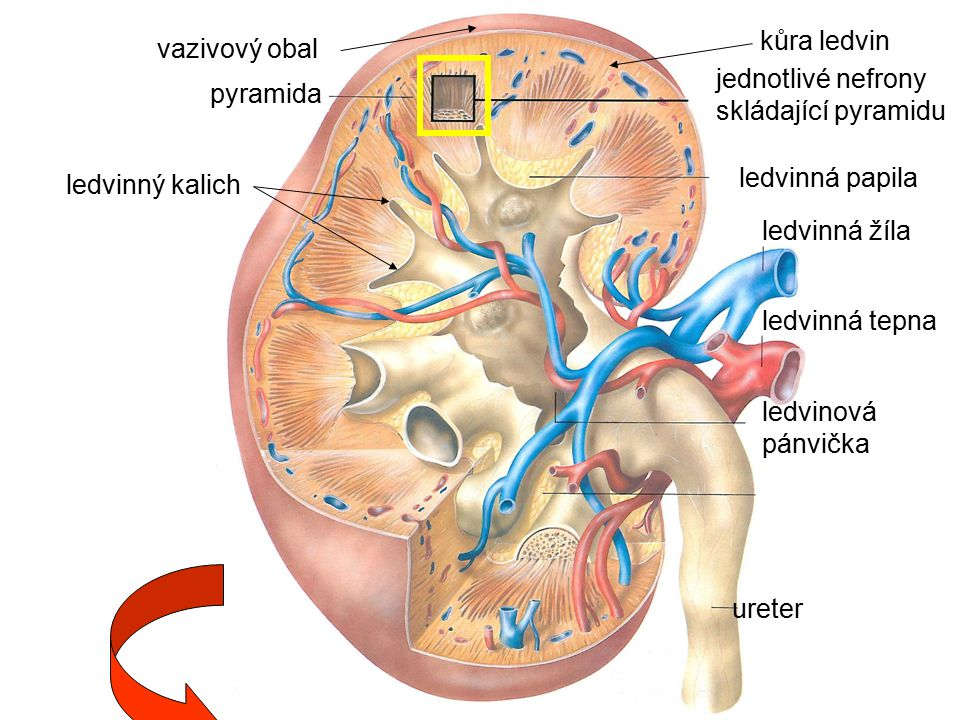 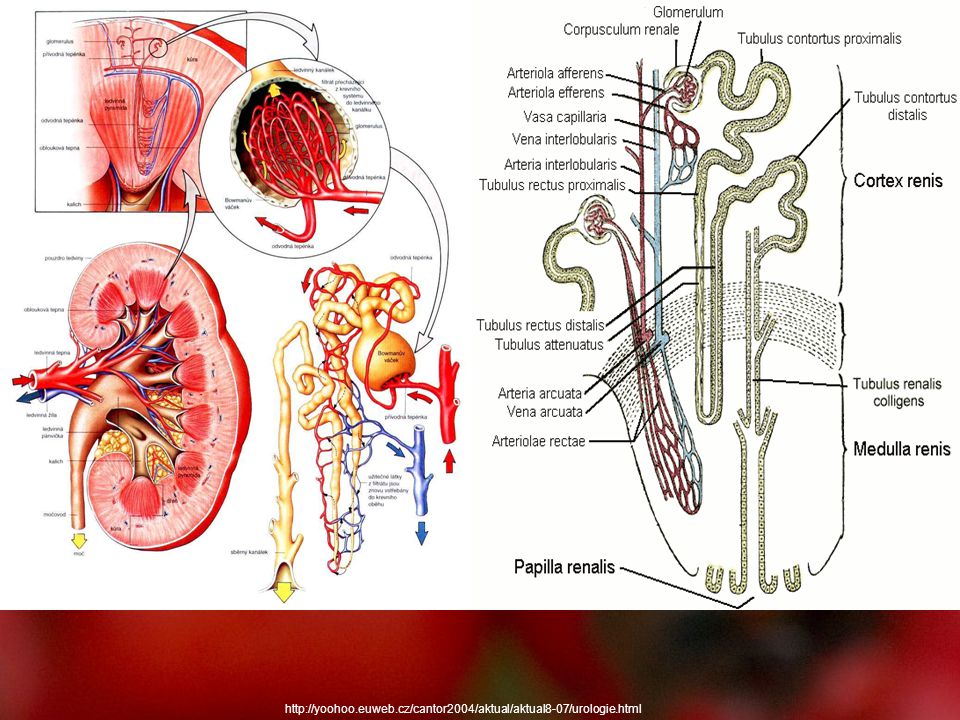 Nefron
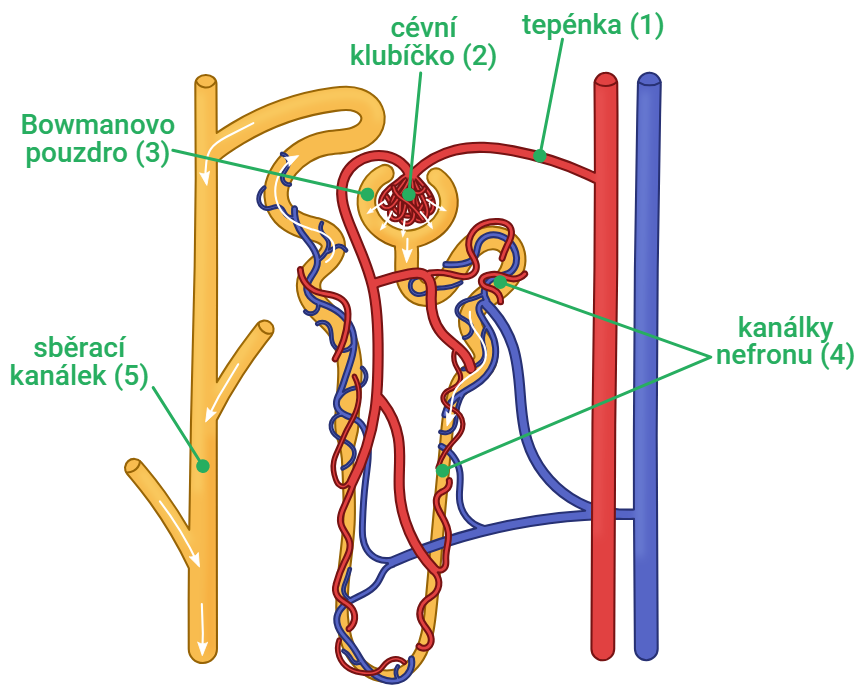 Glomerulonefropatie
Zánětlivé
Glomerulonefritidy

Nezánětlivé 
Diabetická nefropatie
Hypertenzní nefroskleróza
Amyloidóza
Hereditární nefropatia (Alportův syndrom)…
Glomerulonefritidy
Imunitně podmíněné záněty glomerulů

Často v návaznosti na infekce (v krku)
 v moči bílkovina, erytrocyty 
 klesá funkce ledvin 
Komplikace: otoky (při velkých ztrátách bílkoviny do moči klesá albumin v séru) hypertenze
Glomerulonefritidy
Vyvolávající faktory: 

infekce, léky, nádory, očkování 

V některých případech autoprotilátky(ANA, anti-dsDNA, ANCA, anti GBM)
Glomerulonefritidy
Podle průběhu: 
Akutní – akutní ataka většinou i bez léčby odezní a většinou se vyhojí bez následků 
Rychle progredující – akutní, bez léčby se rychle snižuje funkce ledvin až k selhání ledvin 
Chronické – postupně během měsíců a let se snižuje funkce ledvin 

Diagnostika: biopsie ledviny 
Léčba: imunosupresiva – Prednison, cyklofosfamid, cyklosporin 
    Furosemid při otocích ,léčba hypertenze
Syndromy
Nefrotický syndrom
Proteinurie >3.5g/den
Hypalbuminemie
Edémy
Hyperlipidemie
Nefritický syndrom
Proteinurie <3.5g/den
Hematurie
Hypertenze
Oligurie
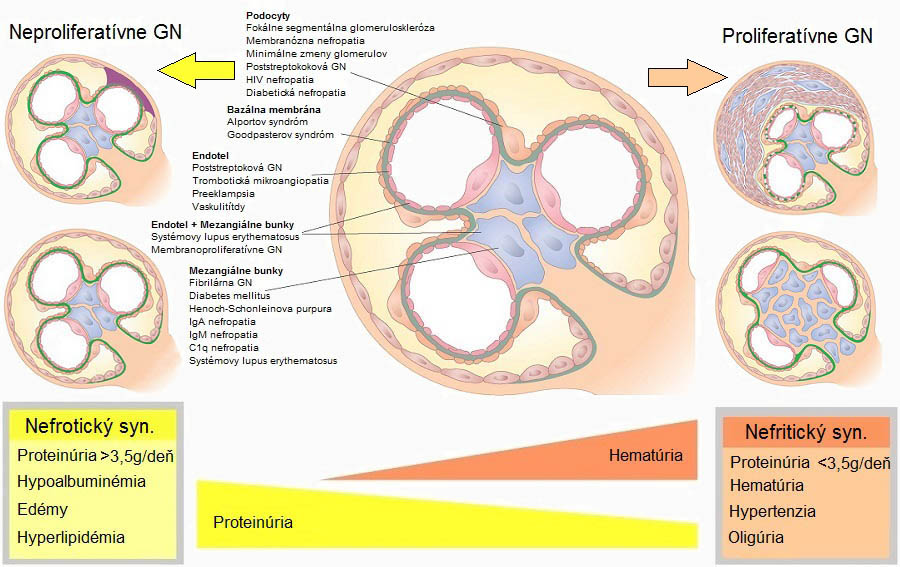 Dělení podle charakteru projevu u primárních GN
1. Proliferativní glomerulonefritidy 
Klinické známky-vyjádřen zánět
výraznější proliferace buněk
 pozitivní imunofluorescence 
smíšený nález v moči
častěji projev- nefritickým syndromem

Akutní poststreptokoková glomerulonefritida.
RPGN
Mesangioproliferativní glomerulonefritida (IgA nefropatie)
Membranoproliferativní glomerulonefritida.
Dělení podle charakteru projevu u primárních GN
2.Neproliferativní glomerulonefritidy
Klinické známky- nízký stupeň zánětu
bez proliferace buněk
negativní imunofluorescence
proteinurie v moči
projev nefrotickým syndromem

Syndrom minimálních změn -Minimal change disease
FSGS – fokálně segmentární glomeruloskleróza.
Membranózní nefropatie.
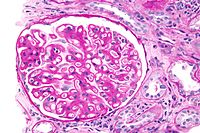 Dělení podle charakteru projevu u primárních GN
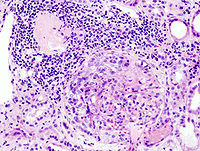 3.Rychle progredující glomerulonefritidy
zhoršení renálních funkcí v průběhu dnů či týdnů
histologicky se jedná o srpkovitou formu GN
srpky postihují nejméně 75% glomerulů


ANCA asociovaná renální vaskulitida – protilátky proti cytoplazmě neutrofilů (Granulomatóza s polyangitidou, Mikroskopická polyangitida, Syndrom Churgův - Straussové)

Anti-GBM antirenální glomerulonefritida – protilátky proti bazální membráně (Goodpastureův syndrom)

Imunokomplexová glomerulonefritida – ukládání depozit imunokomplexů (SLE, poststreptokoková glomerulonefritida, IgA nefropatie)